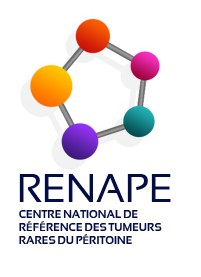 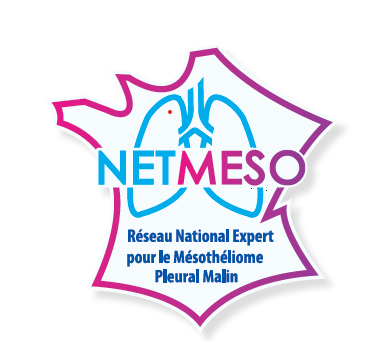 Procédure de certification du mésothéliome en France
Le mésothéliome est une maladie à déclaration obligatoire (médecin en charge du patient) 
auprès de l’ARS de votre région : http://www/invs.sante.fr
Le diagnostic de mésothéliome est certifié par un réseau d’experts
Circuit de certification différent selon la localisation tumorale : thoracique ou abdomino-pelvienne
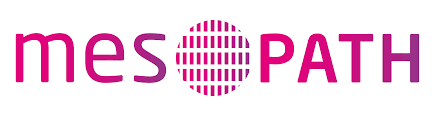 Toute suspicion de mésothéliome est à adresser à un expert régional qui doit confirmer le diagnostic 
et transmettre au Centre National Référent MESOPATH (Lyon CLB) pour la poursuite du processus de certification
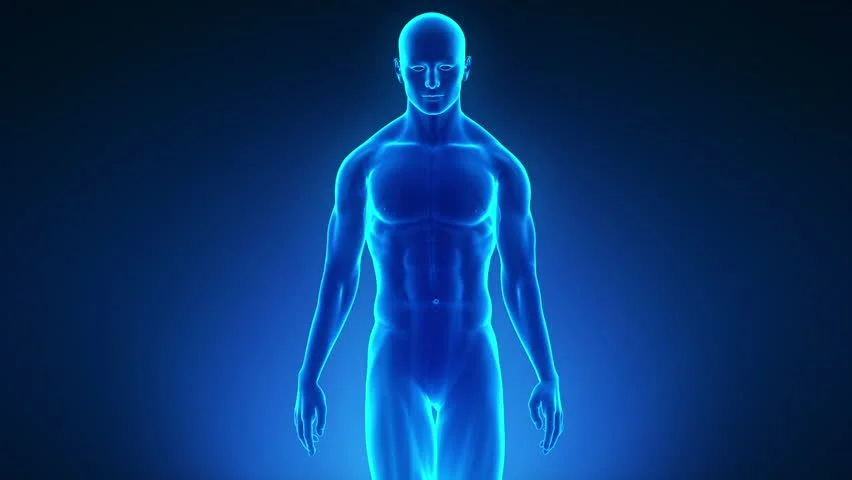 Localisation thoracique
Plèvre et péricarde
Localisation abdomino-pelvienne
Péritoine et vaginale testiculaire
Experts pathologistes régionaux
MESOPATH NETMESO
http://www.mesoclin.fr
Experts pathologistes régionaux 
RENA-PATH
http://www.renape-online.fr
AVEROUS G. (Grand Est)  CHU Strasbourg
BEGUERET H. (Nouvelle-Aquitaine) CHU Bordeaux
CAZES A. (Ile-de-France) AP-HP Bichat, Paris
CHALABREYSSE L. (Auvergne-Rhône-Alpes) HCL Lyon Est
COPIN MC. (Pays de la Loire)  CHU Angers
DAMOTTE D. (Ile-de-France) AP-HP Cochin, Paris
FOULET-ROGE A. (Pays de la Loire) CH Le Mans
GIUSIANO-COURCAMBECK S.  (PACA-OUEST/Corse) AP-HM Marseille
HOFMAN V. (PACA-EST /Corse) CHU Nice
HUMEZ S. (Hauts-de-France) CHU Lille
LANTUEJOUL S. (Auvergne-Rhône-Alpes) CLB Lyon 
PLANCHARD G. (Normandie) CHU Caen
PITON N. (Normandie) CHU Rouen
ROUQUETTE I. (Occitanie) Centre de Pathologie des Côteaux, Toulouse
ROUVIER P. (Ile-de-France) AP-HP La Pitié Paris
SAGAN C. (Pays de la-Loire) CHU Nantes
VIGNAUD JM. (Grand Est) CHU Nancy
AVEROUS G. (Grand Est) CHU Strasbourg
BENZERDJEB N. (Auvergne-Rhône-Alpes) HCL Lyon Sud 
DARTIGUES P. (Ile-de-France) IGR, Villejuif  
FONTAINE J.  (Auvergne-Rhône-Alpes) HCL Lyon Sud
ISAAC S.  (Auvergne-Rhône-Alpes) HCL Lyon Sud 
MERY E. (Occitanie) CHU Toulouse  
VALMARY-DEGANO S. (Auvergne-Rhône-Alpes) CHU Grenoble
VERRIELE-BEURRIER V. (Pays de la Loire) ICO Angers
Toute suspicion de mésothéliome doit être adressée à un pathologiste expert régional (renseignements cliniques, lames, bloc et CR initial)